CURSOS TALLERES HACIA UNA PRÁCTICA DOCENTE COLABORATIVA
MATERIAL DE APOYO
CURSO TALLER 3: HACIA UNA PRÁCTICA DOCENTE COLABORATIVA EN LOS RECURSOS SOCIOEMOCIONALES.
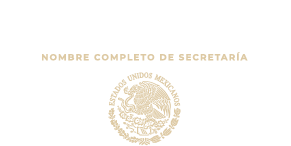 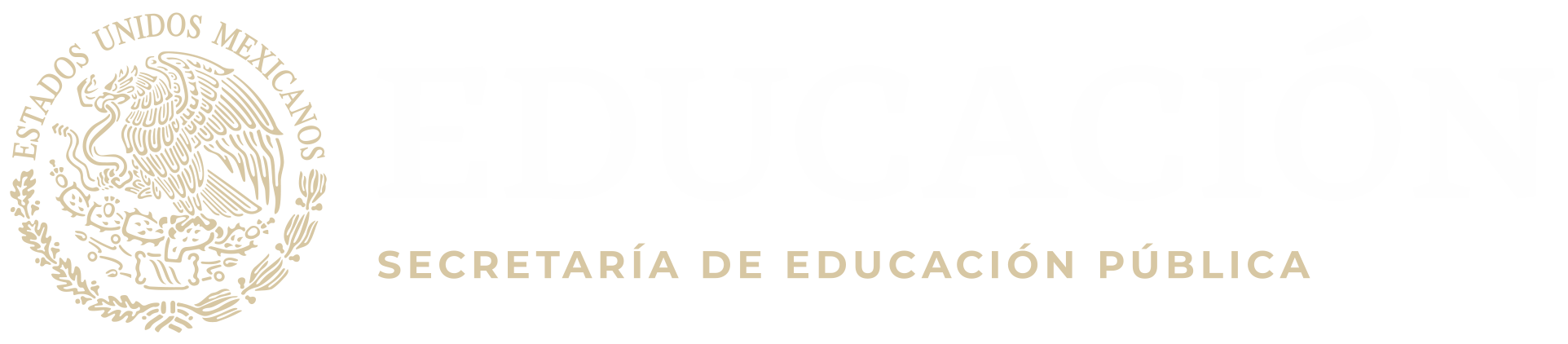 Presentación
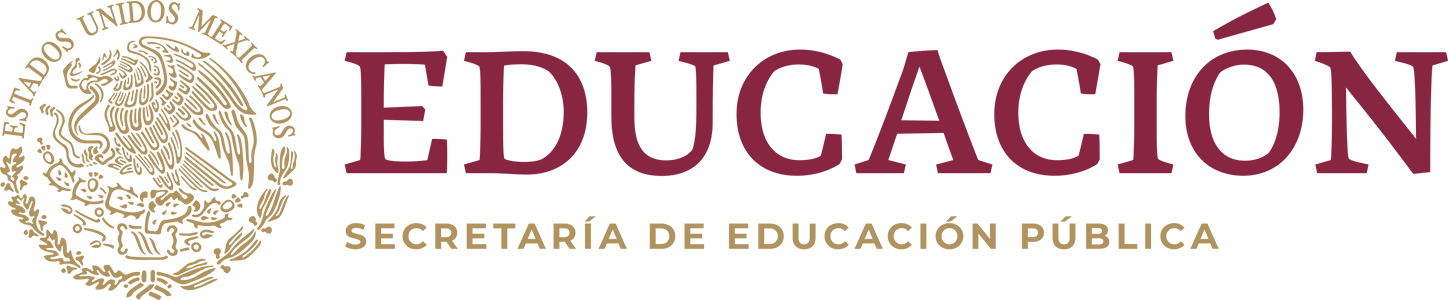 Ciencias naturales y experimentales
Ciencias sociales
Humanidades
Áreas de acceso al conocimiento
Currículum 
Fundamental
Comunicación
Pensamiento matemático
Conciencia histórica
Cultura digital
Recursos sociocognitivos
NMCCEMS
Actividades físicas y deportivas
Artes
Educación integral en sexualidad y género
Educación para la salud 
Práctica y colaboración ciudadana
Recursos socioemocionales
Responsabilidad social
Cuidado físico – corporal
Bienestar emocional - afectivo
Curso taller 3
Currículum 
Ampliado
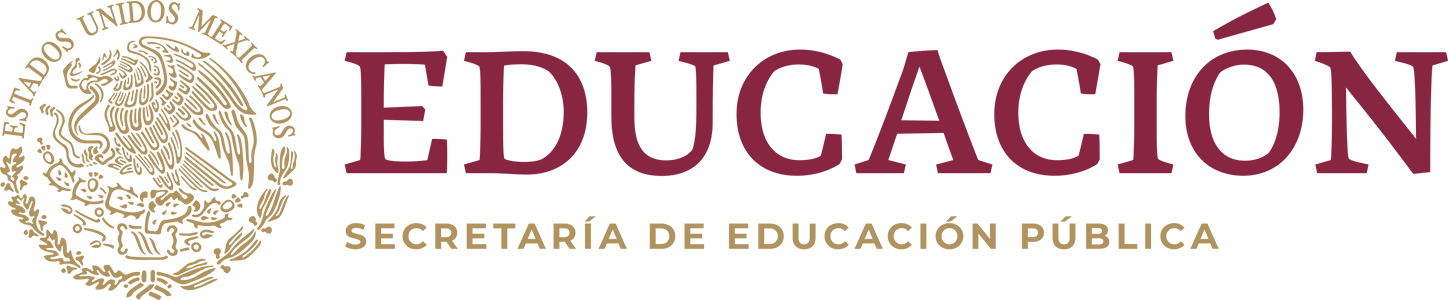 Que las y los participantes empleen los conocimientos teóricos y prácticos de los cursos-talleres anteriores apoyándose de la transversalidad, con la finalidad de realizar propuestas de proyectos colaborativos contextualizados, inter y multidisciplinarios, donde intervengan las áreas de acceso al conocimiento, los recursos sociocognitivos y socioemocionales
Meta de la actividad colaborativa
En este curso taller 3 …
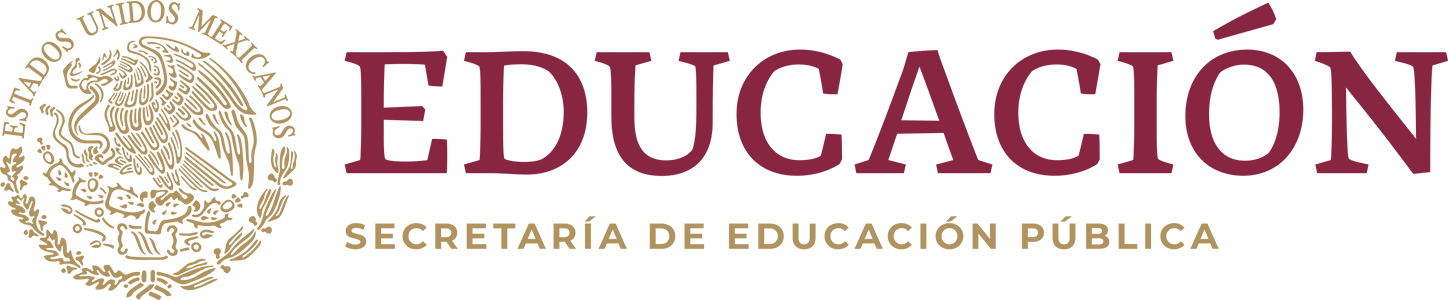 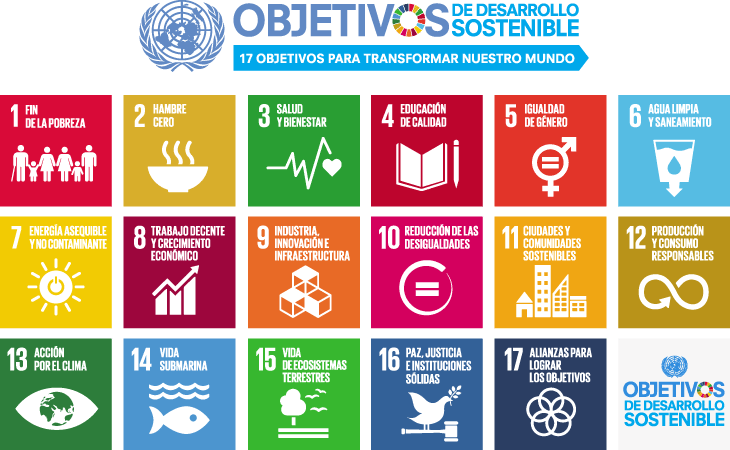 Te enterarás que el MCCEMS obedece también al objetivo 4 de desarrollo sostenible de los 17 objetivos de la agenda 2030 para transformar nuestro mundo:
“Garantizar una educación inclusiva, equitativa y de calidad y promover oportunidades de aprendizaje durante toda la vida para todos”. (UNESCO, 2016)
Organización de las Naciones Unidas para la Educación, la Ciencia y Cultura - es un organismo especializado del Sistema de las Naciones Unidas (ONU).
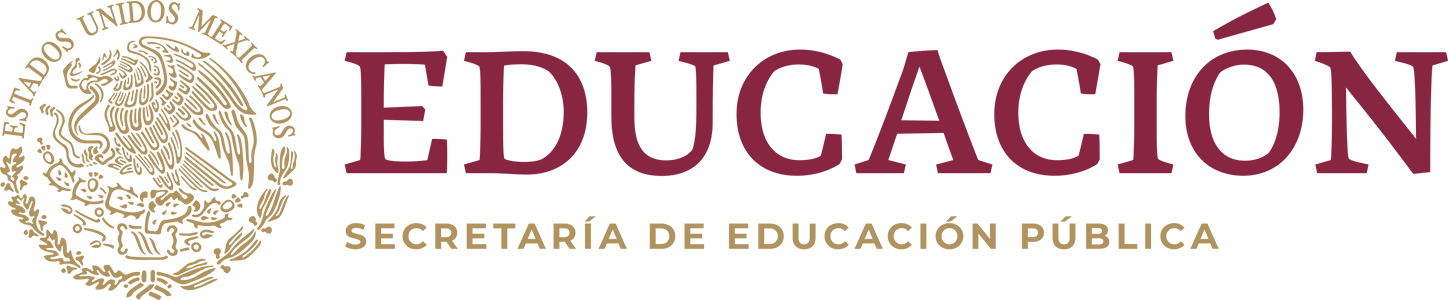 La NEM promueve ambientes escolares sanosCULTURA DE LA PAZNO VIOLENCIA AMBIENTES SANOS Y SEGUROS DESDE LAS DIMENSIONES
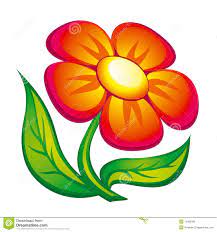 Física
Emocional
o psíquica
Social de la escuela
Ambientes escolares sanos.
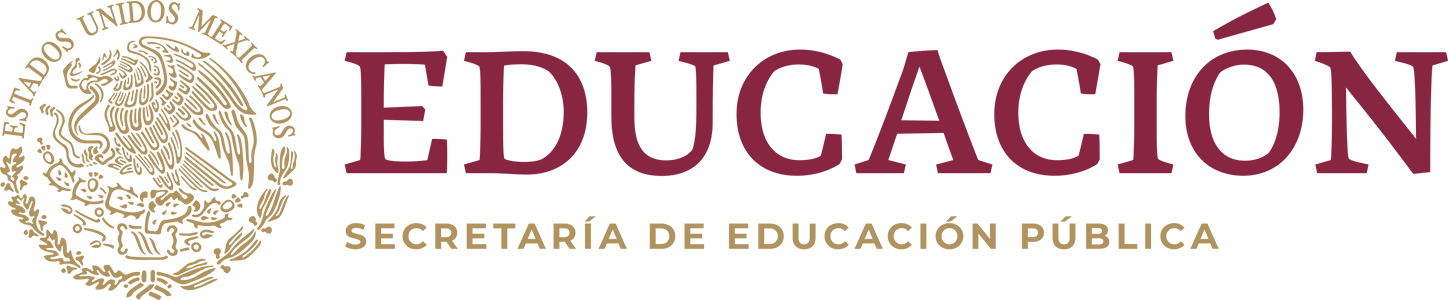 Estrategias por implementar en la generación de ambientes seguros y saludables.
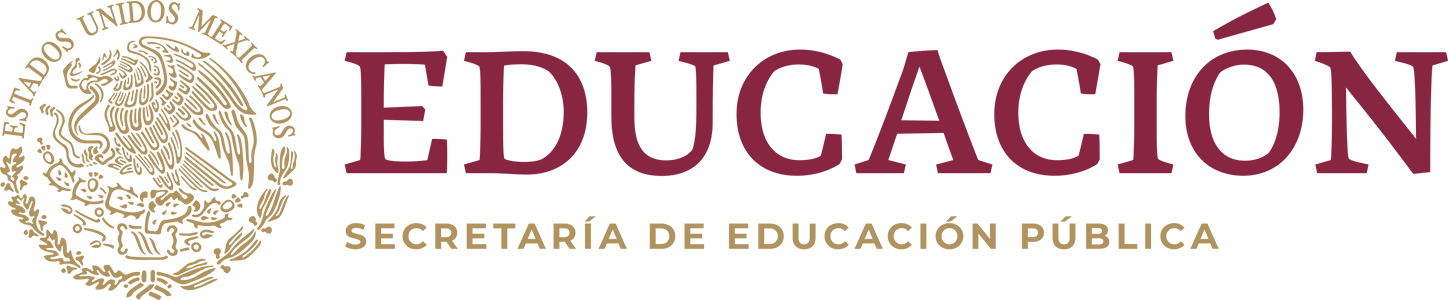 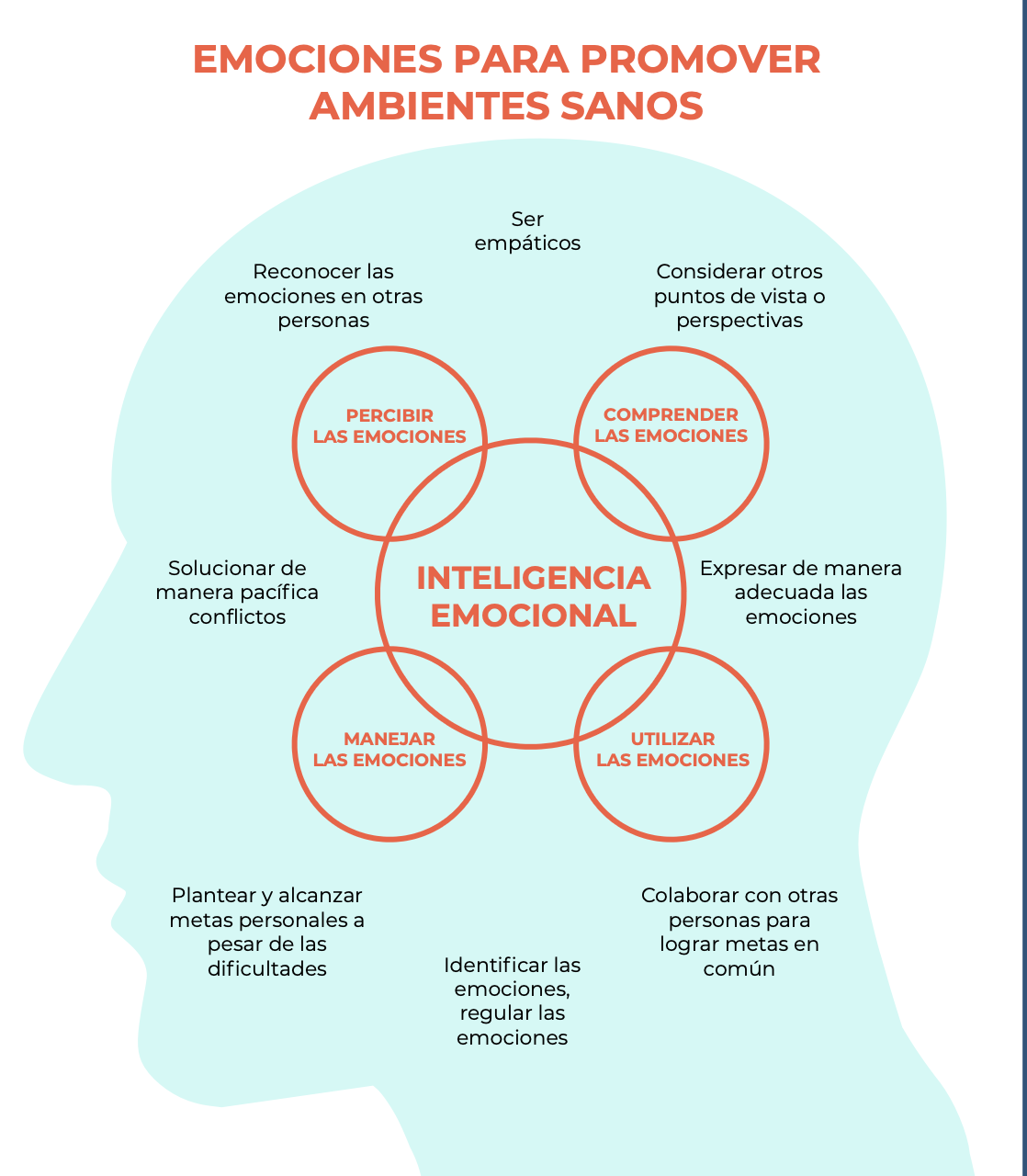 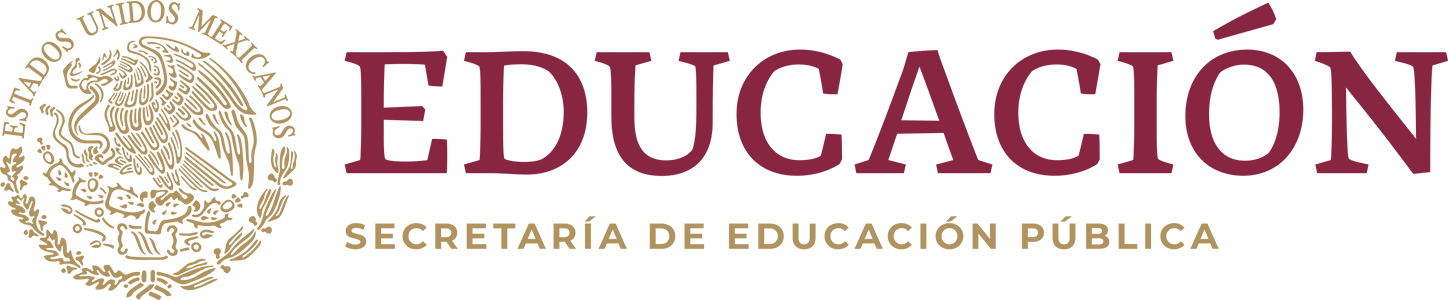 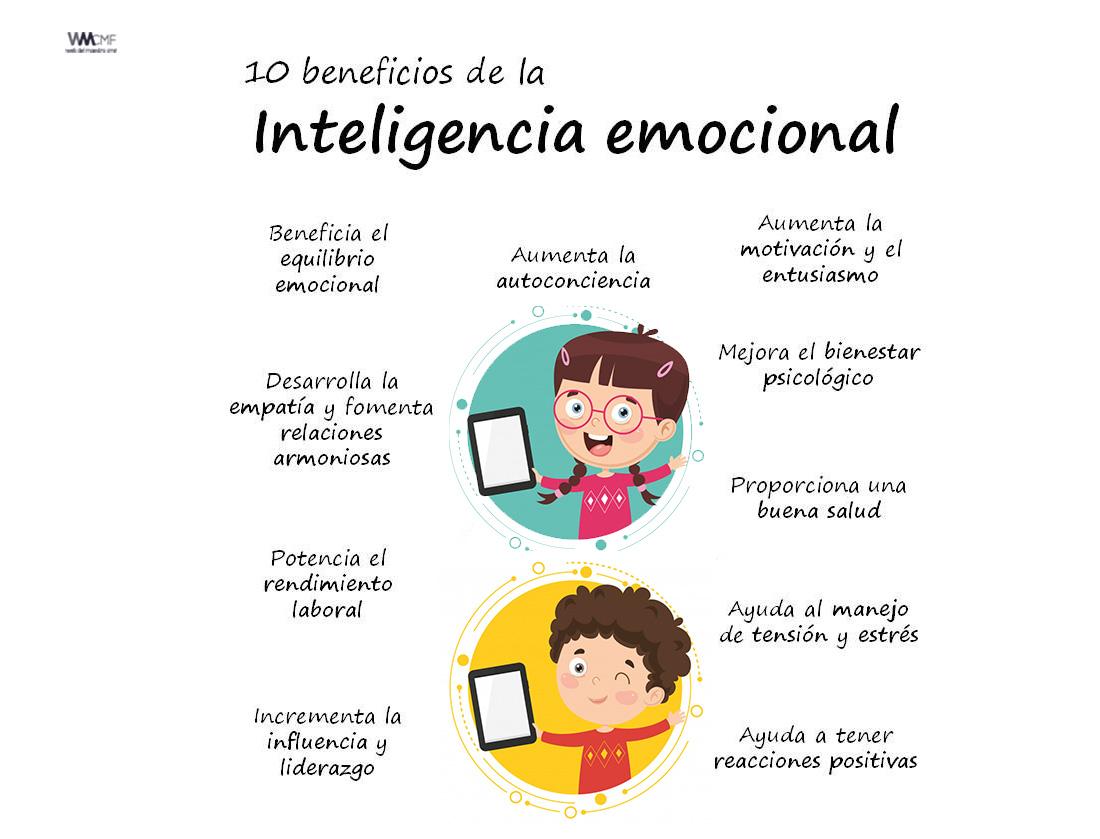 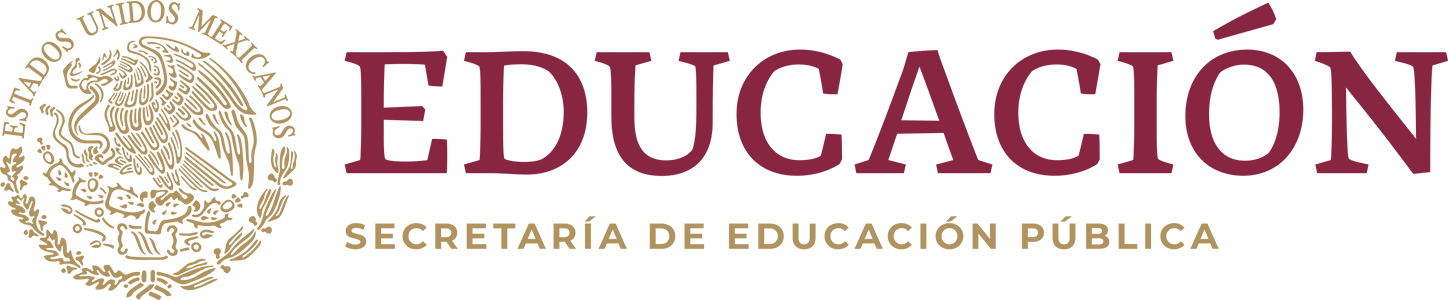 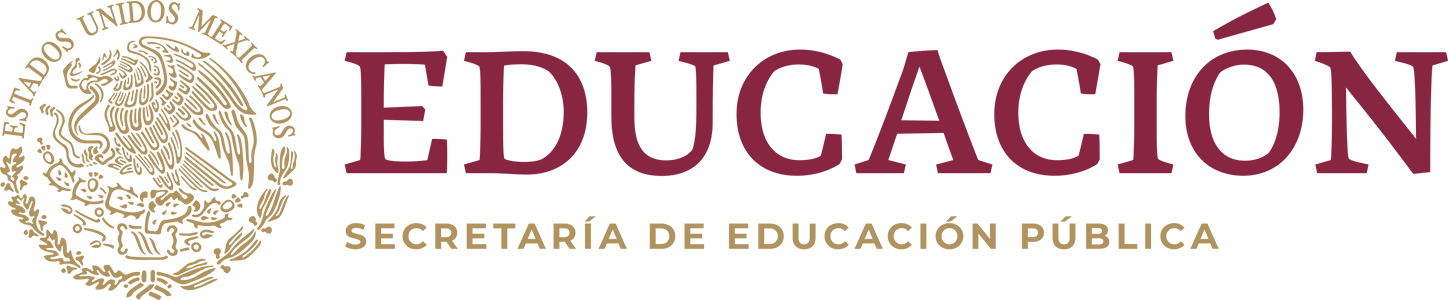 Componentes del Marco Curricular de la EMS
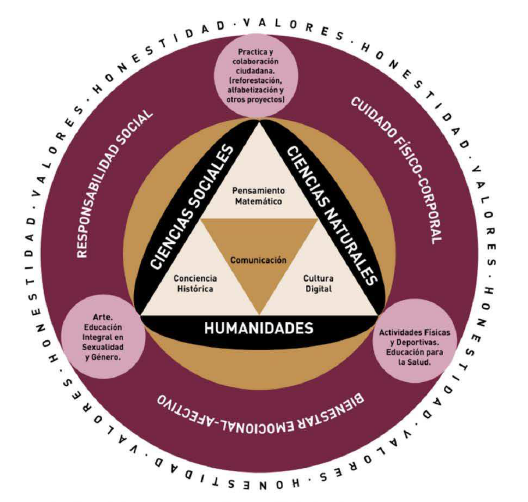 Recursos socioemocionales
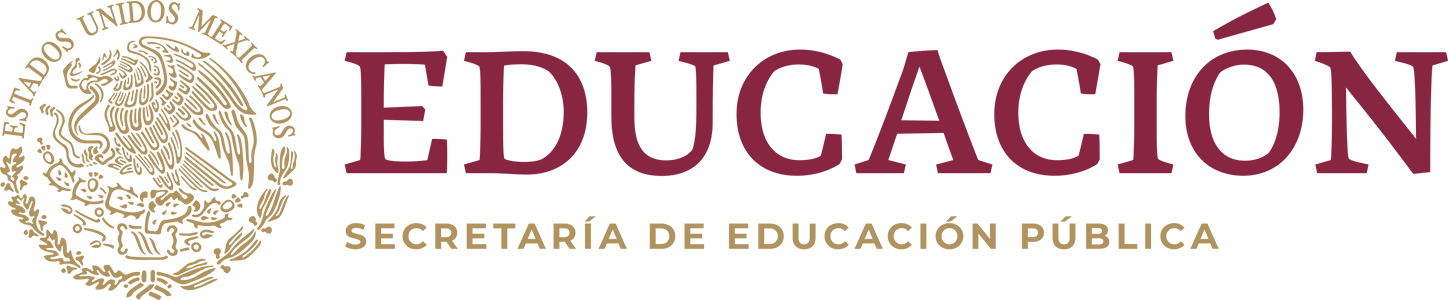 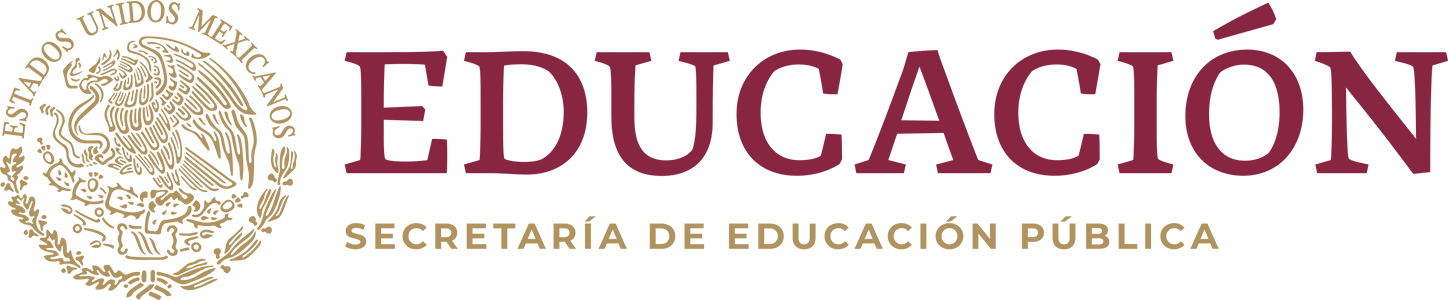 Ampliar la formación de las y los estudiantes, dado su gran relevancia y aplicaciones diversas a lo largo de la vida
Características recursos socioemocionales
Ser transversales, ya que son importantes a todo el currículo de la EMS
Son transferibles, ya que refuerzan la capacidad del estudiantado para que aprenda de forma permanente, además de facilitarle la adquisición de nuevos aprendizajes.
Práctica y colaboración ciudadana
Ámbitos socioemocionales
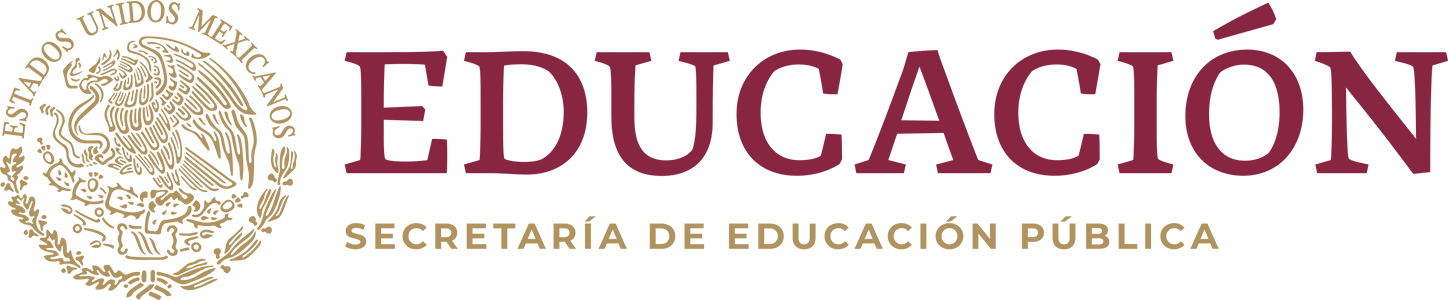 Educación para la salud
Educación integral en sexualidad y género
Actividades físicas y deportivas
Artes
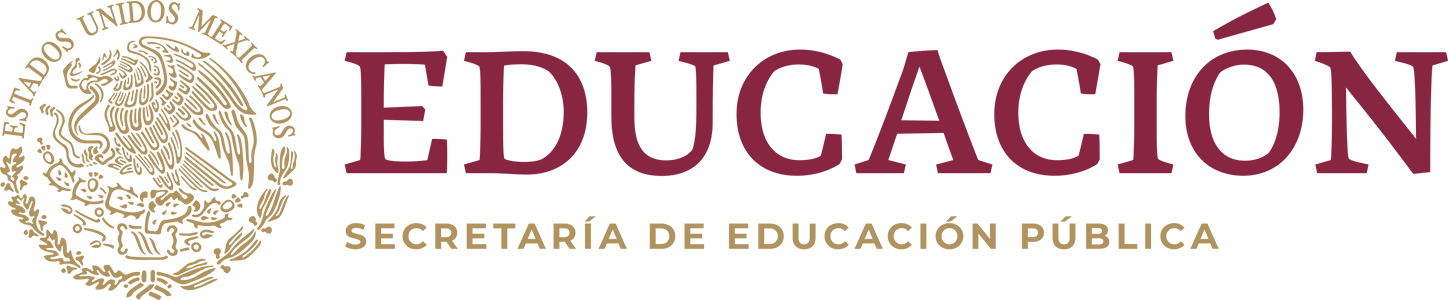 Se define como; las acciones, actividades y proyectos que promueven la conciencia social y abren y fortalecen espacios para el aprendizaje de una ciudadanía activa, participativa y transformadora que motiva la reflexión de las juventudes sobre sus condiciones de vida. Brinda oportunidades para que los alumnos se involucren en la solución de problemáticas comunes. Por ejemplo: Desigualdades sociales, desempleo y la violencia de género.
Práctica y Colaboración Ciudadana (PCC)
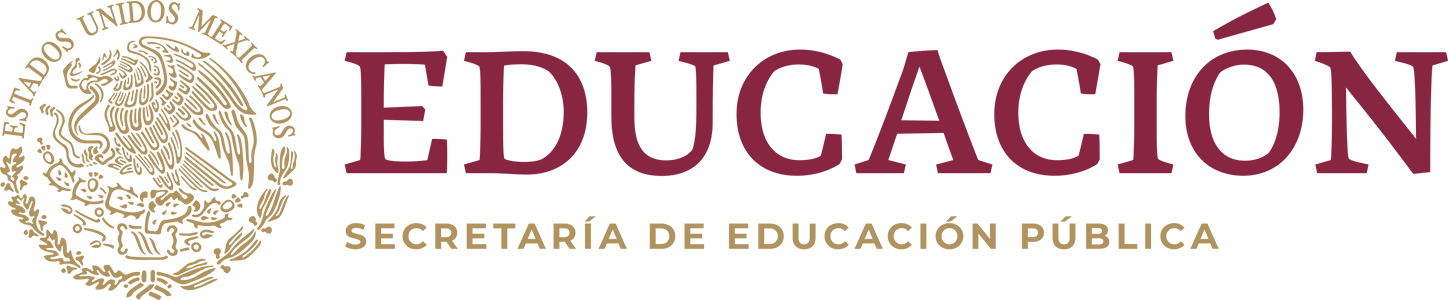 Se define como; el ámbito de la formación socioemocional donde se enseña y aprende acerca de aspectos cognitivos, emocionales, físicos y sociales de la sexualidad. Su objetivo es preparar a las y los jóvenes con conocimientos, habilidades, actitudes y valores que los inspiren a: Cuidar su salud, asegurar su bienestar y dignidad, promover conductas de respeto e inclusión y, reflexionar cómo sus elecciones afectan su bienestar y el de los demás.
Educación Integral en Sexualidad y Género (EISyG)
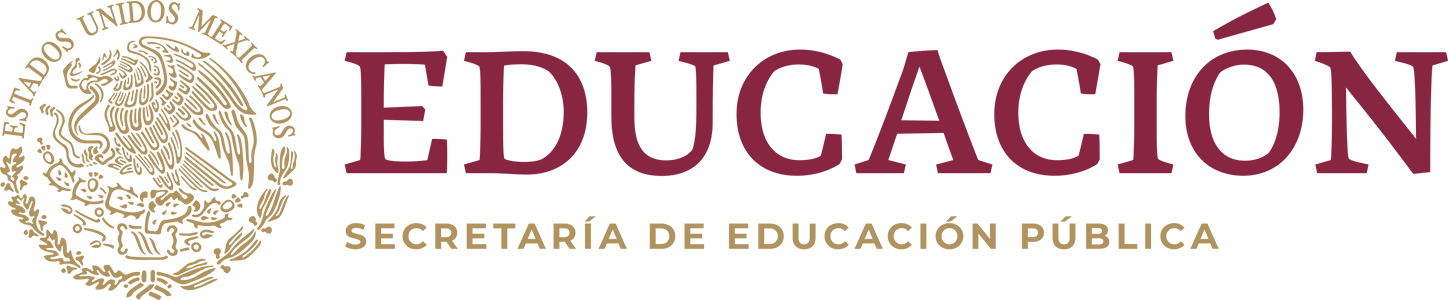 Se define como; el ámbito de la formación socioemocional que tiene por objetivo orientar el desarrollo integral de las y los jóvenes con la finalidad de adoptar el hábito de la actividad física y deportiva y el sentido de la cooperación, así como el desarrollo armónico de su personalidad, es decir, propicia la formación integral del ser humano, sin limitarse a los beneficios físicos, influyendo en las funciones psicológicas, emocionales y sociales
Actividades Físicas y Deportivas (AFyD)
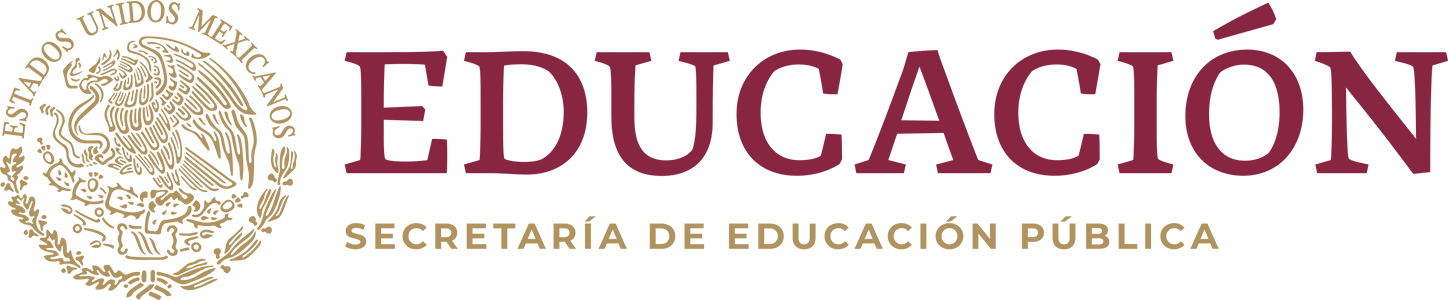 Tiene por objetivo, brindar herramientas que propicien el desarrollo del pensamiento creativo, reflexivo y crítico, que permita a las y los estudiantes conocerse así mismo y a comprender el lugar y el papel que cada uno tiene en el mundo. Del mismo modo busca motivar el desarrollo personal y social, debido a que brindan la posibilidad de imaginar otras formas de hacer y contener el mundo.
Artes
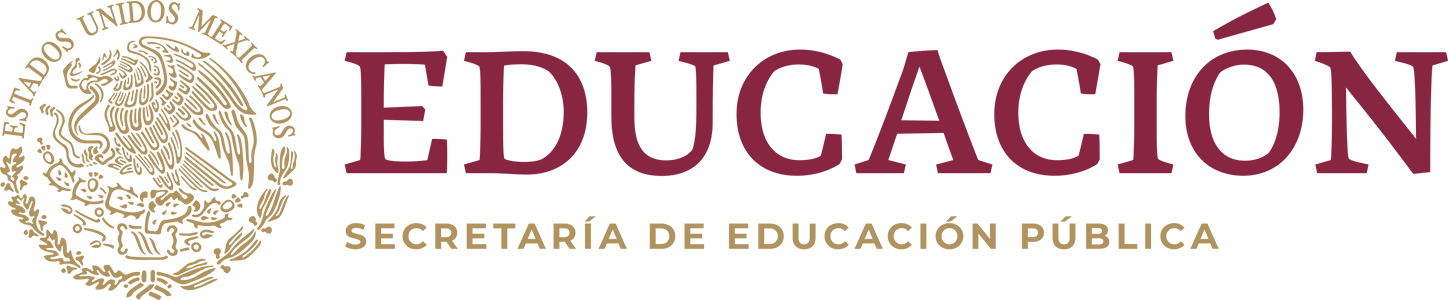 En el ámbito escolar, se refiere al conjunto de oportunidades de aprendizaje, destinadas a mejorar el conocimiento sobre la salud y a promover el desarrollo de habilidades que pueden conducir a un mayor nivel de salud personal y colectiva para favorecer el desarrollo físico, biológico, ecológico, racional, afectivo, espiritual, moral, social y cultural, que constituyen al ser humano. 
Nota: recuerda que no solo es transmitir información a tus alumnos, es importante que observen en ti los hábitos saludables
Educación para la salud
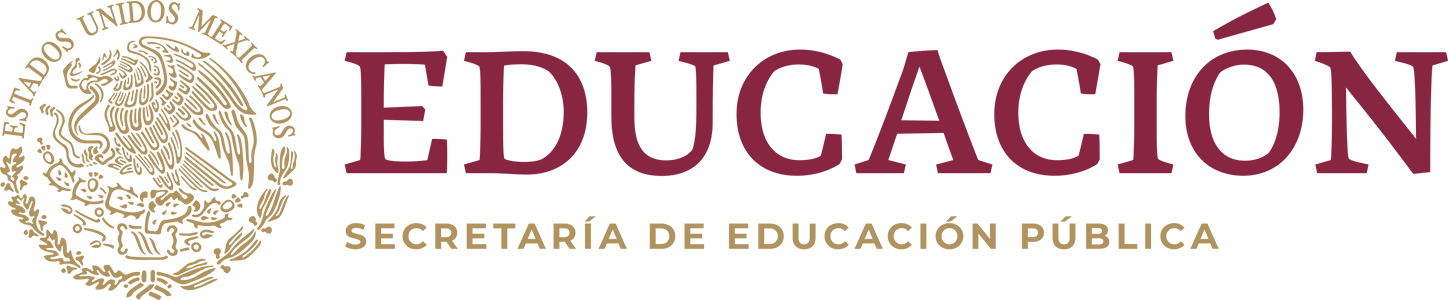 www.construyet.sep.gob.mx
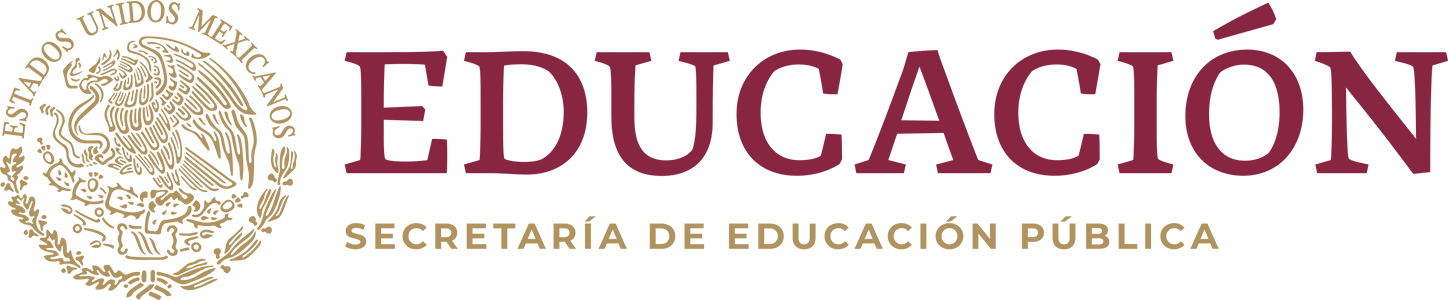 2.0 La Formación Socioemocional de las y los docentes
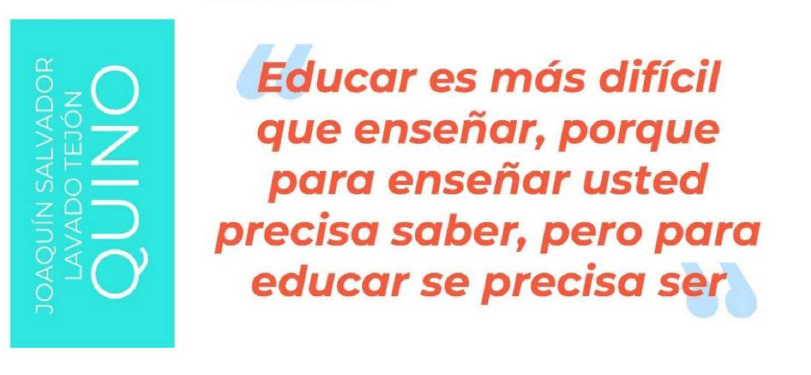 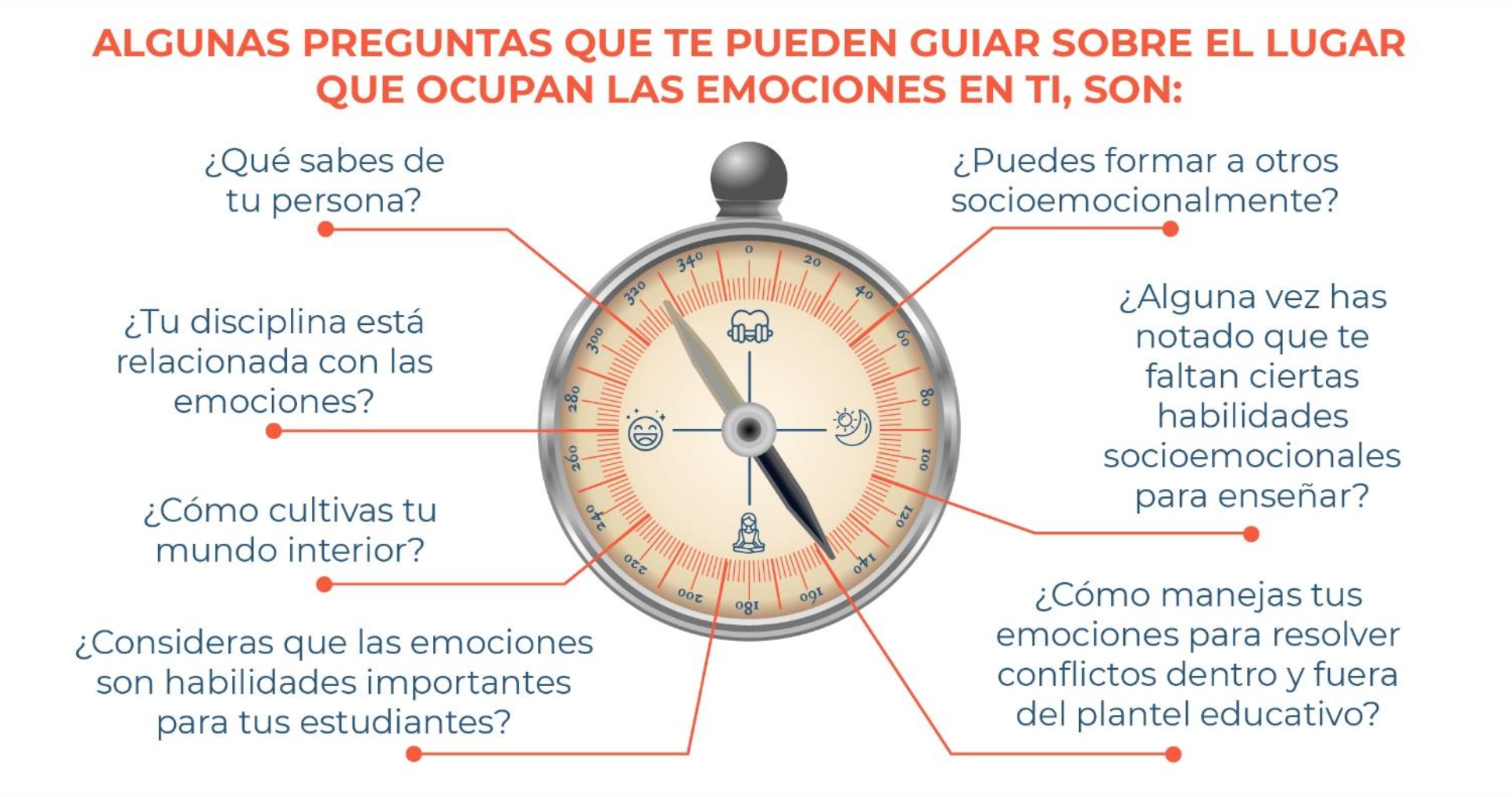 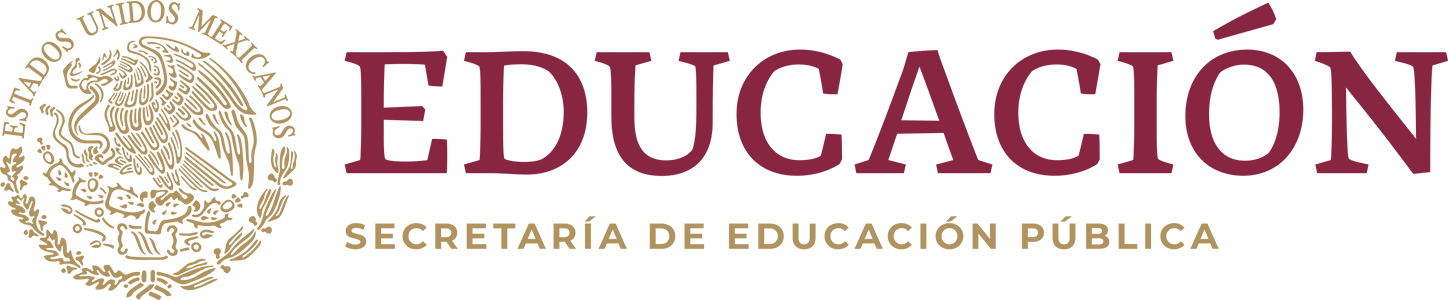 CONÓCETE A TI MISMO





ERES UN DOCENTE EMOCIONALMENTE SAN@
¿Estás de acuerdo en que Siempre quedan en segundo lugar los recursos socioemocionales?
Ya sea Por falta de tiempo o por darle más importancia a la razón y no al corazón

Goleman plantea que debemos ser inteligentes emocionalmente: AUTOCONCIENCIA, AUTOCONTROL, CONCIENCIA SOCIAL Y EMPATÍA Y HABILIDADES SOCIALES
2.0 La Formación Socioemocional de las y los docentes
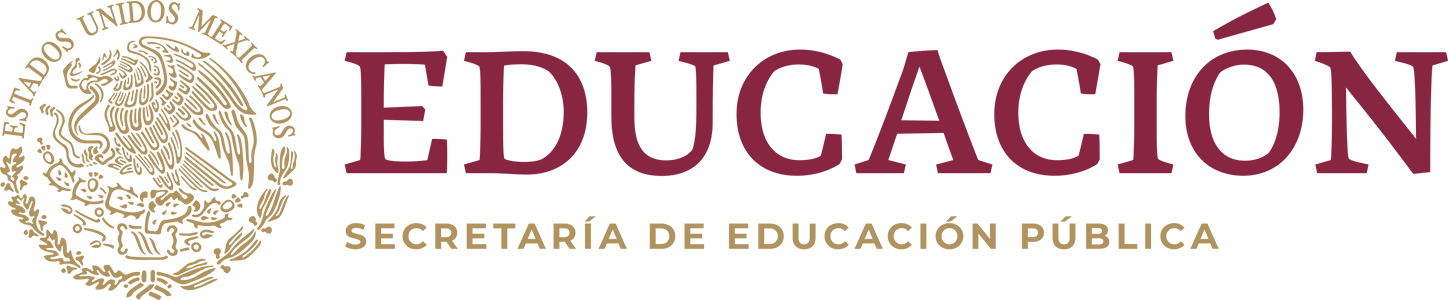 Experimentan frustraciones y pérdidas
Miedos y poseen cargas laborales considerables

Presentan estrés de las diferentes situaciones de la vida

Experimentan agotamiento emocional, considerando que:

La sociedad les demanda un grado de “perfección”
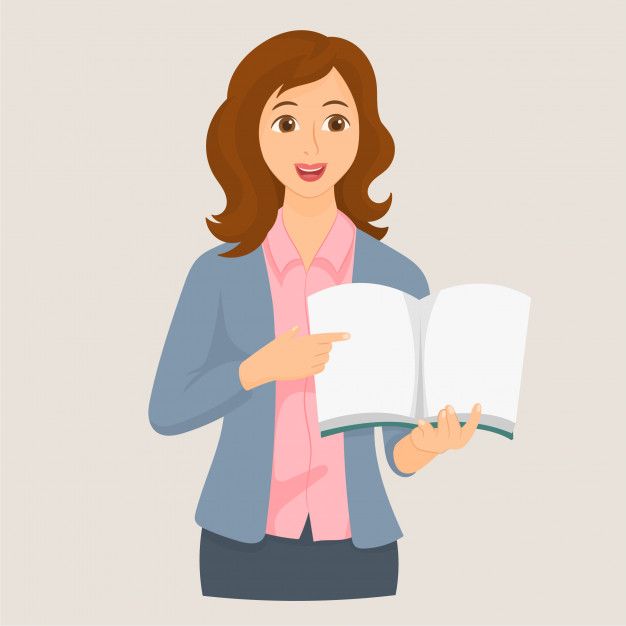 Personas autorrealizadas en su mayoría, con metas profesionales y personales cumplidas.
2.0 La Formación Socioemocional de las y los docentes
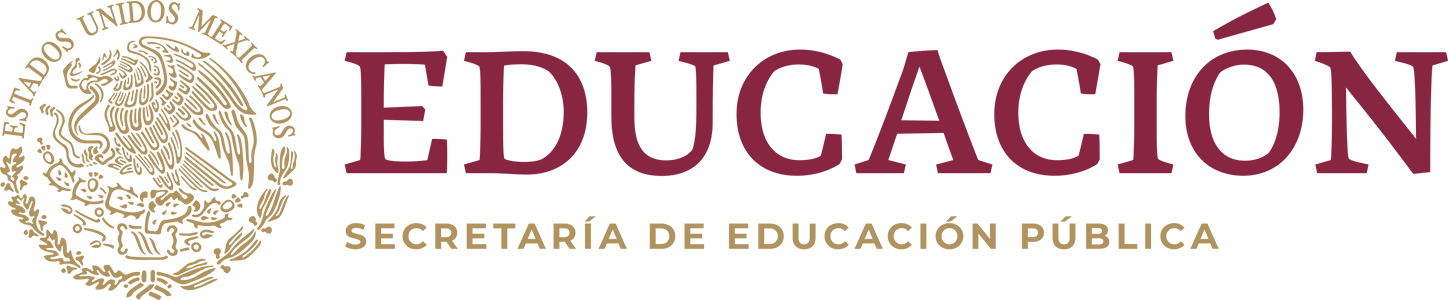 Deben contar con ciertas capacidades “útiles” para enseñar contenidos “de verdad”

Deben  estar súper actualizados 

Deben ser ejemplos de vida

Deben ser igualitarios e incluyentes

Deben tener disponibilidad del 100% para escuchar
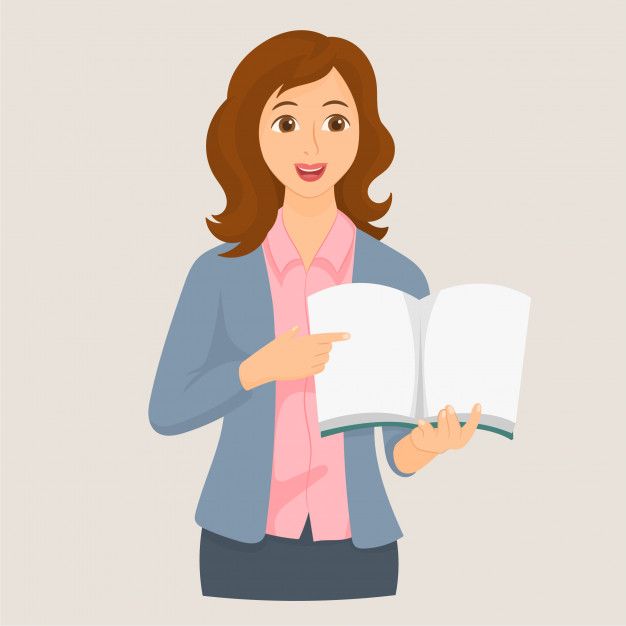 Personas autorrealizadas en su mayoría, con metas profesionales y personales cumplidas.
Bienestar docente para mantener el balance
¿Cómo estás respecto a ellos?
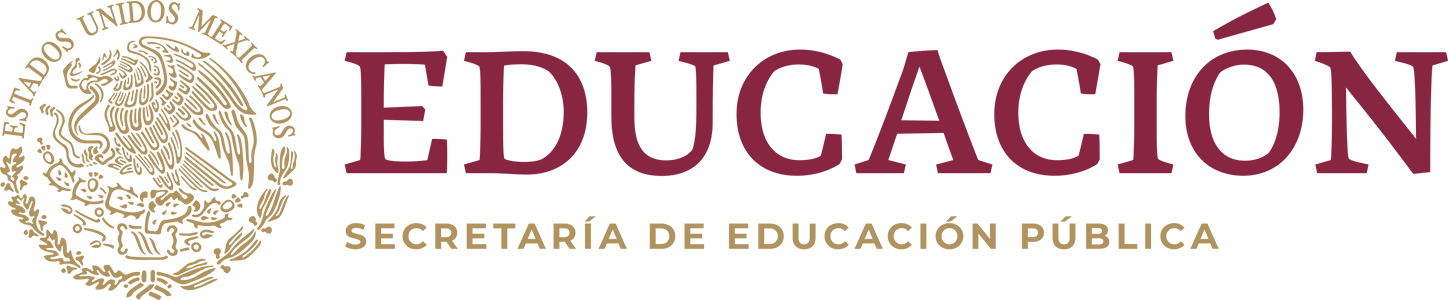 2.2 Función del personal docente en la formación socioemocional
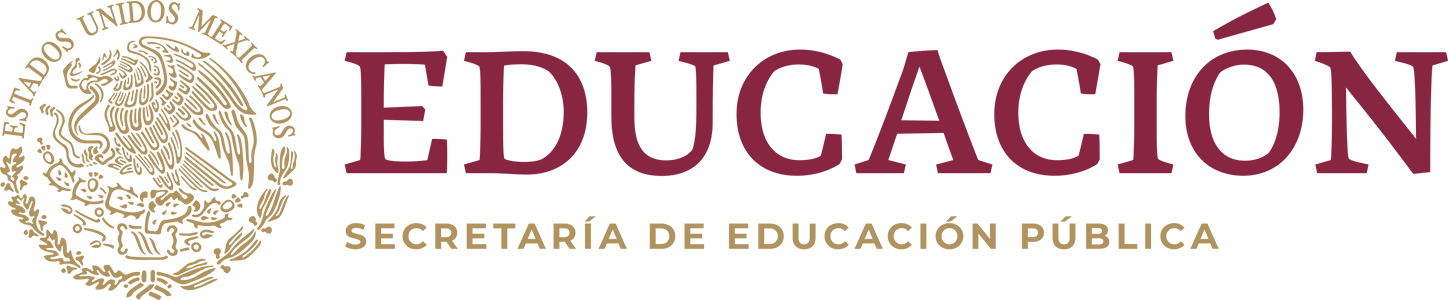 Ya que contempla el diseño de proyectos transversales que le ayudan a fomentar en su estudiantado habilidades y competencias disciplinares y que sean un ejemplo vivo del manejo asertivo de las emociones.
Son agentes de transformación social de la NEM
Importancia de la función de las y los docentes en la formación socioemocional
El equilibrio que se logre en las y los docentes entre el “Bienestar”, el “Bien ser” y el “Bien hacer”, redundará en la inspiración para sus estudiantes y sentará las bases firmes para el desarrollo del talento de ambos. En la medida en que logren todo lo anterior, podrán ser ejemplo, contener, guiar, acompañar e inspirar a sus estudiantes, pero sobre todo podrán formarlos sana e integralmente.
PARTICIPA EN EQUIPO CON BASE A LA ORGANIZACIÓN DE LA ÚLTIMA SESIÓN
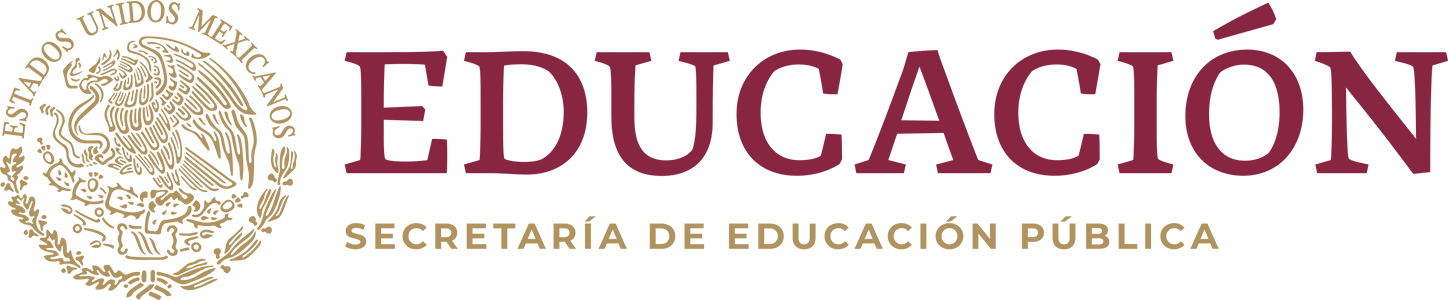 Actividad:
Piensen en un problema social. 
Ejemplo: Delincuencia, guerras, inseguridad, desigualdad, corrupción, desempleo, discriminación, machismo, enfermedades, etc. 

2. Discutan: ¿Cómo afectan estos problemas la conducta de los estudiantes?

3. ¿Qué recurso socioemocional se involucra en esta situación?
Responsabilidad social		
Cuidado físico corporal     
Bienestar emocional afectivo

4. Concluyan y compartan: ¿Qué harías para que tus estudiantes mejoren su realidad social? Menciona 2 acciones de intervención educativa.
Respuesta 3a
1. Comunidades de aprendizaje referidas al aula. Son una visión alternativa del aprendizaje y la enseñanza.
4. Comunidades de aprendizaje virtuales. Son organizaciones o estructuras que operan en un entorno virtual
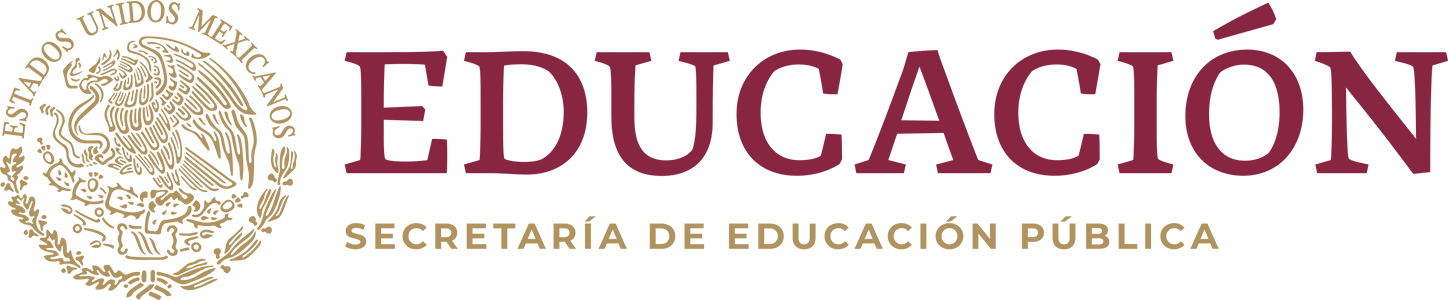 Son una estrategia de organización del trabajo docente
3. Comunidades Profesionales de Aprendizaje
3. Comunidades de aprendizaje referidas a una ciudad, región o zona territorial. Es una estrategia de desarrollo comunitario y una alternativa a la organización de los sistemas educativos
2. Comunidades de aprendizaje referidos a la escuela. Es una alternativa a la organización y funcionamiento de la escuela.
[Speaker Notes: Y buscan mejorar los procesos docentes]
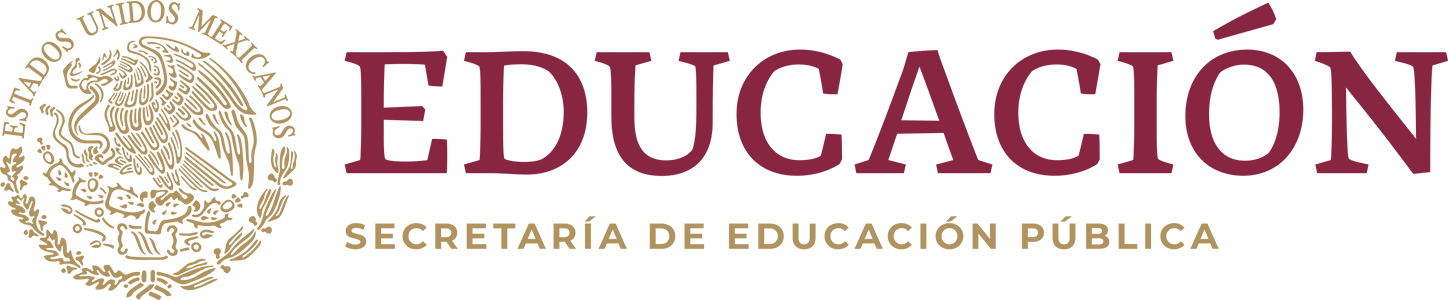 3.2 Características de la Comunidad Profesional de Aprendizaje (CPA)
El aprendizaje de los alumnos va unido al desarrollo profesional de los docentes en el seno de la escuela como una trabajo conjunto o colegiado. 

El propósito principal es aprender colectivamente para mejorar la propia práctica educativa, en las organizaciones en que trabajan, con el propósito de incidir en los aprendizajes de los estudiantes.
3.3 Características de la Comunidad Profesional de Aprendizaje (CPA)
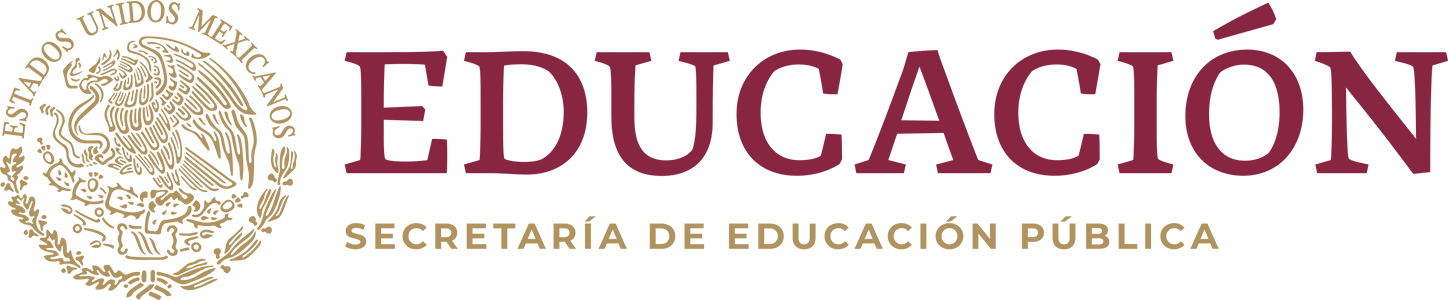 3.2 Características de las Comunidades Profesionales de Aprendizaje
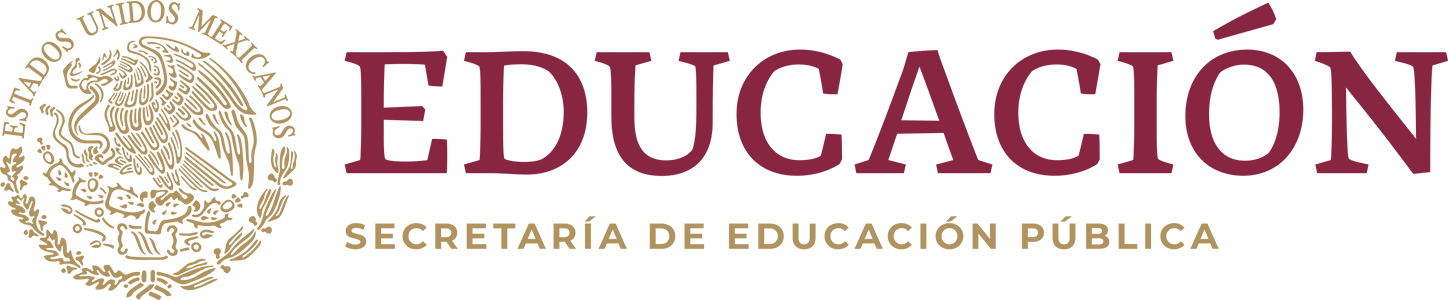 1
Visión total del plantel
Normas y valores compartidos
Apertura y alianzas
Espacios de aprendizaje con otros
7
2
Responsabilidad compartida
Espacio y tiempo
6
Liderazgo distribuido
Condiciones para la colaboración
Aprendizaje individual y colectivo
Confianza, respeto y apoyo mutuo
Abierta
4
¿Qué se requiere aprender y cómo?
3
5
Compartir la práctica profesional
Apoyo entre todos
3.3 Elementos fundamentales para construir una Comunidad Profesional de Aprendizaje (CPA)
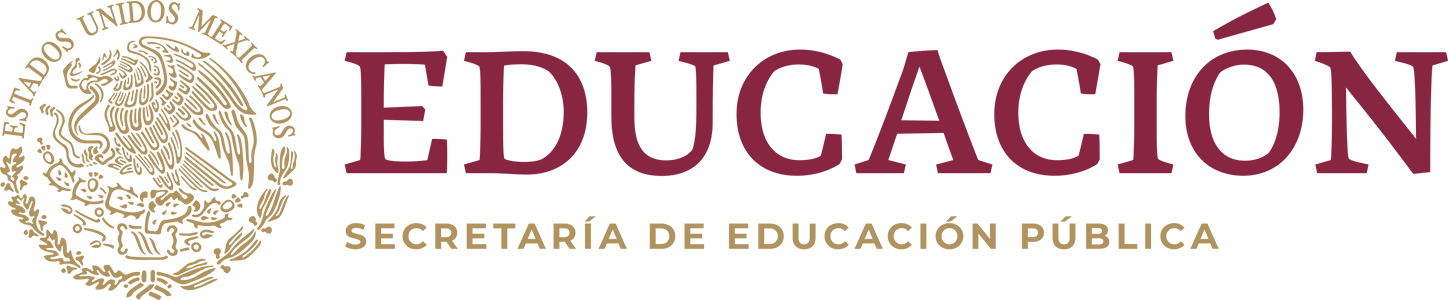 Identificar la situación y las necesidades que tiene el plantel educativo.
Definir las necesidades y jerarquizar las prioridades de atención.
Seleccionar prácticas o programas específicos para la atención de la prioridad.
Establecer las necesidades de aprendizaje del personal docente.
Definir la capacitación del personal docente.
Implementar las innovaciones.
Evaluar el proceso de implementación.
Establecer nuevas necesidades de mejora.

¿Qué implica el desarrollo de las comunidades de Aprendizaje?
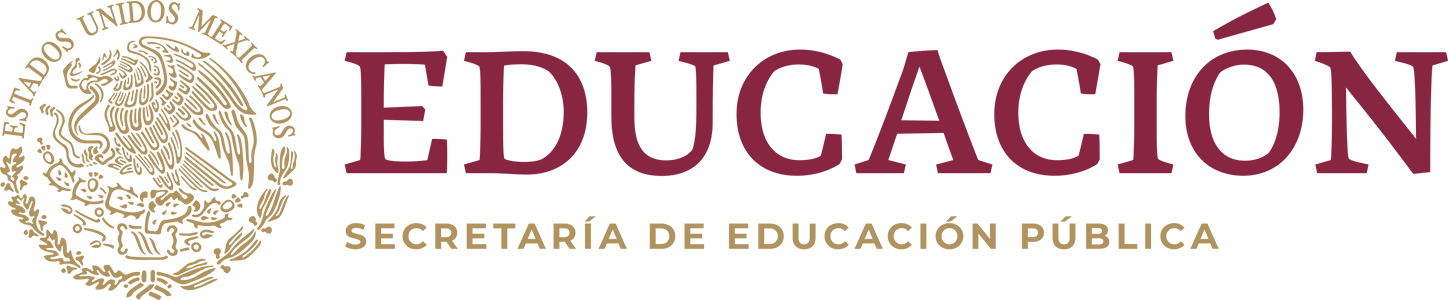 4. Proyectos que promuevan la formación socioemocional.
Un elemento fundamental para lograr una enseñanza transversal es el trabajo en conjunto y de manera participativa con sus pares de otras disciplinas o áreas de acceso al conocimiento, con el propósito de seleccionar y abordar aquellas temáticas generales y específicas que en común acuerdo consideren sean pertinentes, coherentes, suficientes, significativas y que respondan a los aprendizajes de trayectoria y a las metas de aprendizaje, en función de las características del estudiantado y del contexto en que llevan a cabo su práctica docente, que promuevan el abordaje de los contenidos que imparten de manera integral.
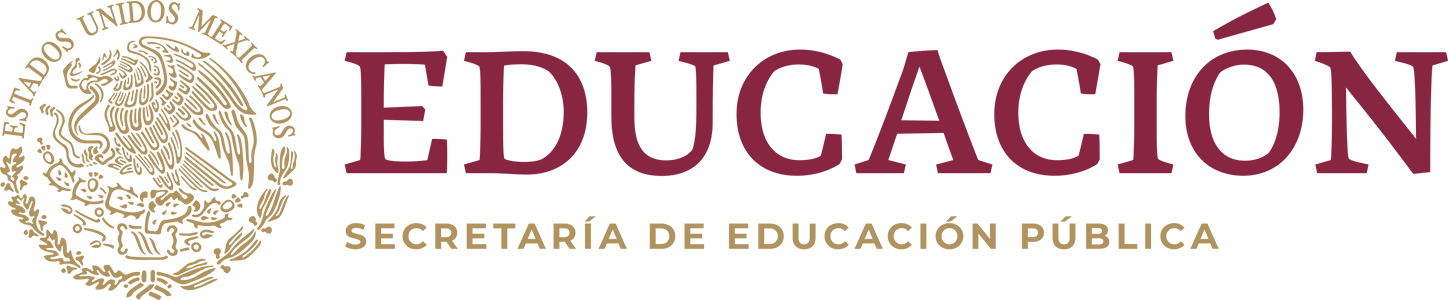 Proyectos escolares, transversales, inter y multidisciplinarios
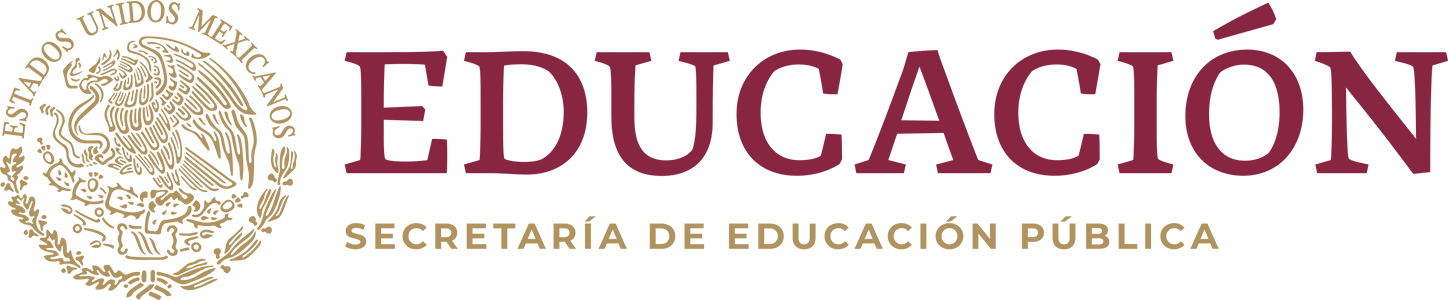 Proyectos escolares, transversales, inter y multidisciplinarios
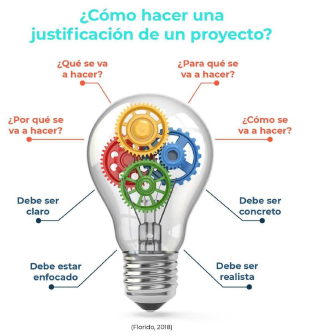 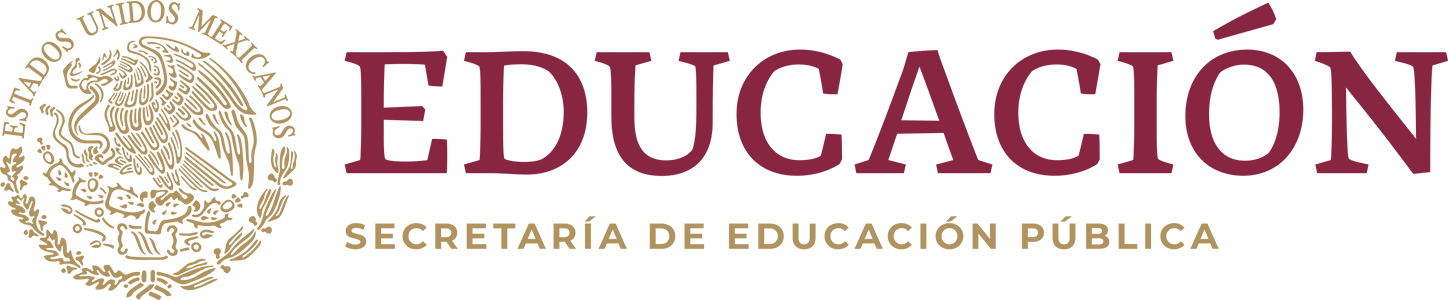 4.2 Proyectos escolares, transversales, inter y multidisciplinarios.
Los proyectos transversales tienen como marco de trabajo, las problemáticas reales presentadas en un determinado contexto social.
El contexto es inseparable de contribuciones activas de los individuos, sus compañeros sociales, las tradiciones sociales y los materiales que se manejan.
Para construir proyectos innovadores, se requiere: compromiso, dedicación, apoyo y espacios idóneos.
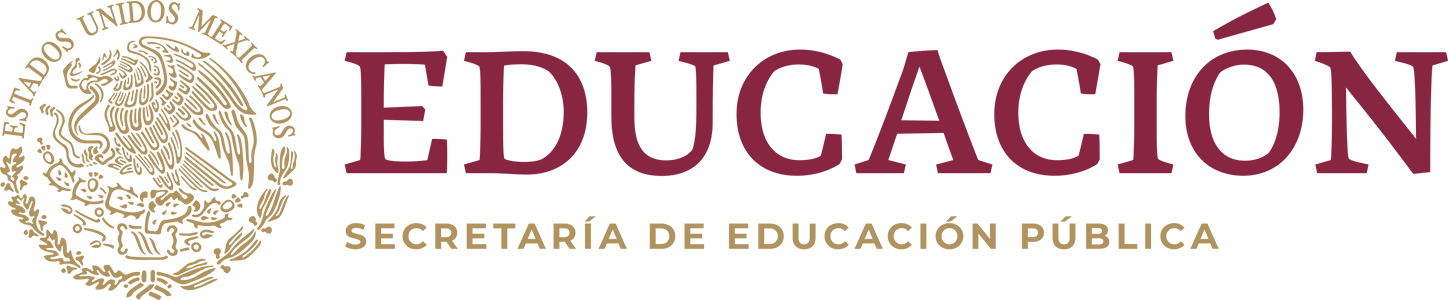 Objetivos de Desarrollo Sostenible  relacionados con Proyectos escolares, transversales, inter y multidisciplinarios
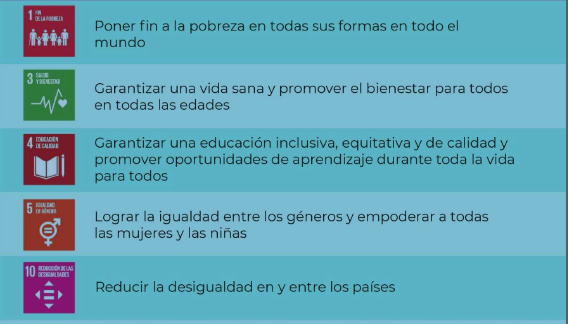 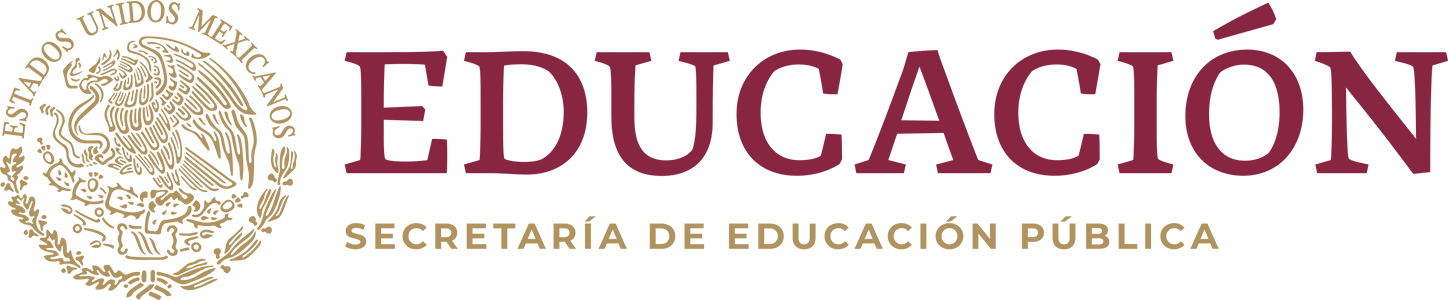 Objetivos de Desarrollo Sostenible  relacionados con Proyectos escolares, transversales, inter y multidisciplinarios
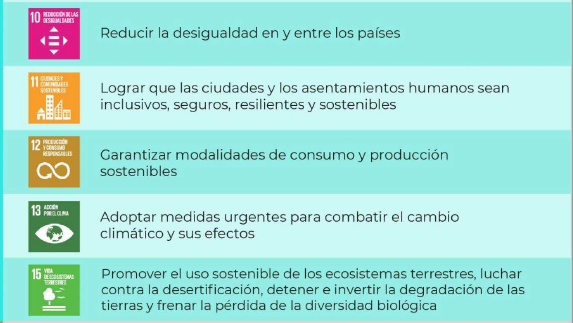 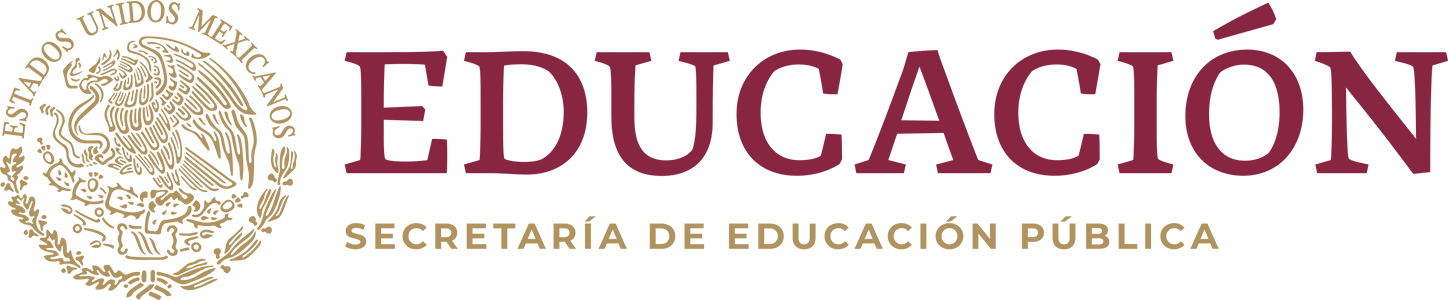 4.3 Ejemplos de proyectos transversales / integradores.
“Gotita de agua, una emergencia planetaria” Premio Municipal de la Juventud en Chiapas, el programa vinculó con el gobierno municipal, en el programa de responsabilidad ambiental y se involucraron las asignaturas de informática y biología.
“Proyecto Wii”, sobre la inclusión digital, obtuvo el premio Iberoamericano a la excelencia educativa en 2019, se enlazó con el servicio social enfocado al componente profesional, las asignaturas involucradas: ecología, biología, matemáticas y administración.
Aprendizaje basado en análisis y discusión de casos (ABAC).
Aprendizaje basado en problemas (ABP).
Aprendizaje mediante proyectos (AMP).
Aprendizaje basado en retos (ABR).
Estrategias de enseñanza situada o activa
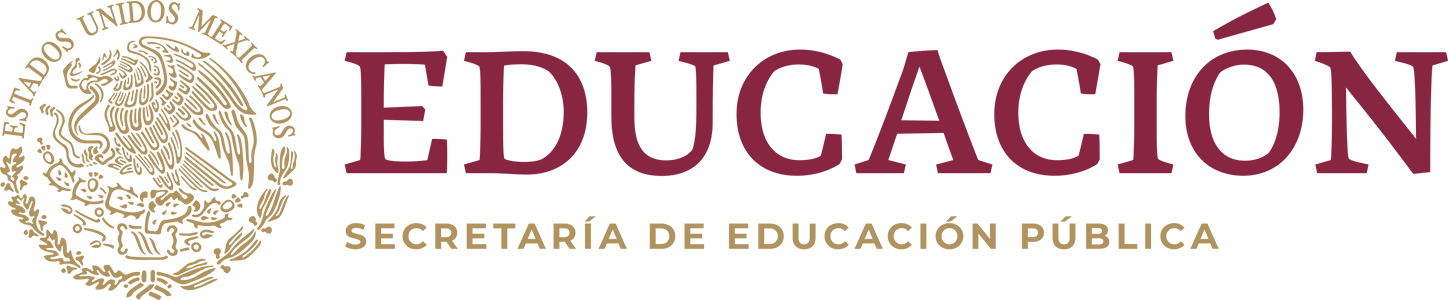 Proyectos escolares, transversales, inter y multidisciplinarios
Algunos ejemplos
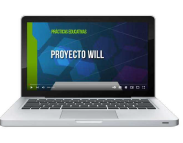 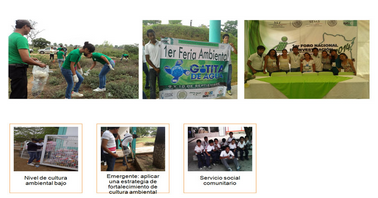 Proyecto Will CBTis198, Celaya, Guanajuato, México https://youtu.be/kvQw45P8kFI
Gotita de Agua, Una emergencia planetaria. http://formacionib.org/noticias/?Gotita-de-Agua-Una-emergencia-Planetaria-Cbta-24-Chiapas-Mexico
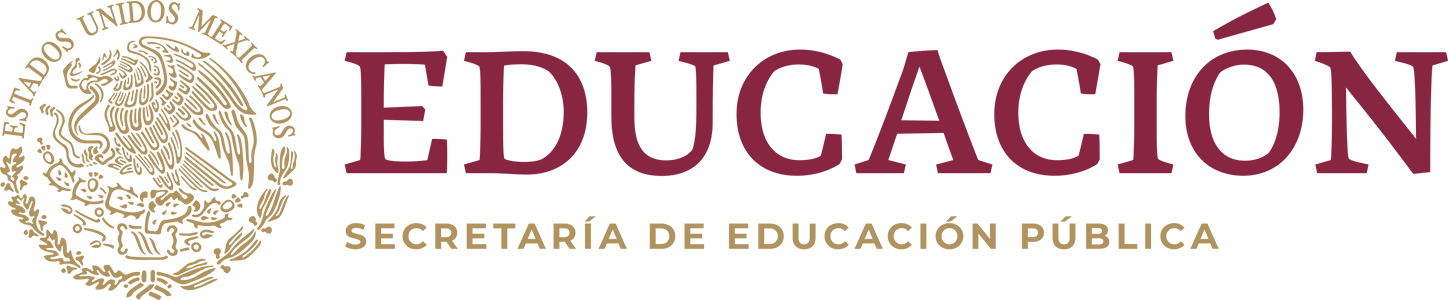 Proyectos escolares, transversales, inter y multidisciplinarios
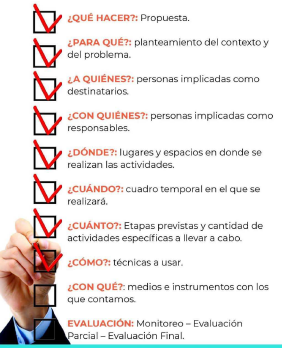 Sección de trabajo colaborativo
“Llevando a la práctica mis experiencias para completar esta aventura”
Etapa 1
Página 102 del cuaderno de trabajo
[Speaker Notes: Recuerdas a las y los maestros con que trabajaste ayer? Cita tres]
Etapa 2
Selecciona uno de esos problemas o necesidades Página 103 y 104
Etapa 3
A partir de lo anterior coloca en el siguiente esquema la problemática o necesidad al centro. Página 106 del cuaderno
De manera colaborativa y en total acuerdo escriban las habilidades básicas (HSE) en cada uno de los círculos, para trabajar el problema. Cuaderno de trabajo
Identifica cuáles son tus áreas de oportunidad y cuáles habilidades puedes compartir con tus compañeras y compañeros.
Nota: Página 106 del cuaderno de trabajo
Etapa 4 Actividad integradora a partir de las reflexiones anteriores
¿Qué hacer? (propuestas)
¿Para qué? (planteamiento del contexto y del problema)
¿A quiénes? Personas implicadas como destinatarios)
¿Con quiénes? (personas implicadas como responsables)
Redacta la meta; debe ser clara, alcanzable, medible y que represente un reto.
De acuerdo con su meta empieza a considerar las siguientes preguntas que en un futuro próximo realicen el desarrollo de su proyecto transversal: ¿Dónde? ¿Cuándo? ¿Cuánto? ¿Cómo? ¿Con que? ¿Evaluación?
Nota: Página 107 y 108 del cuaderno.
¡Ha llegado la hora de establecer acuerdos!
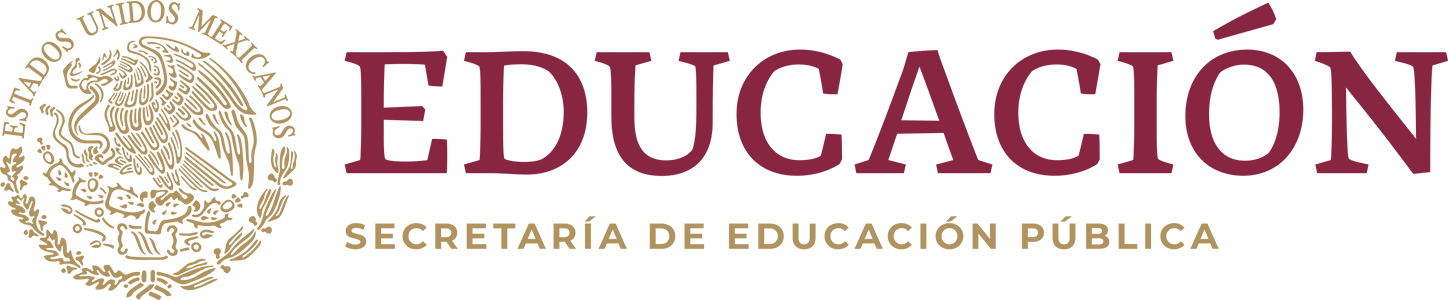 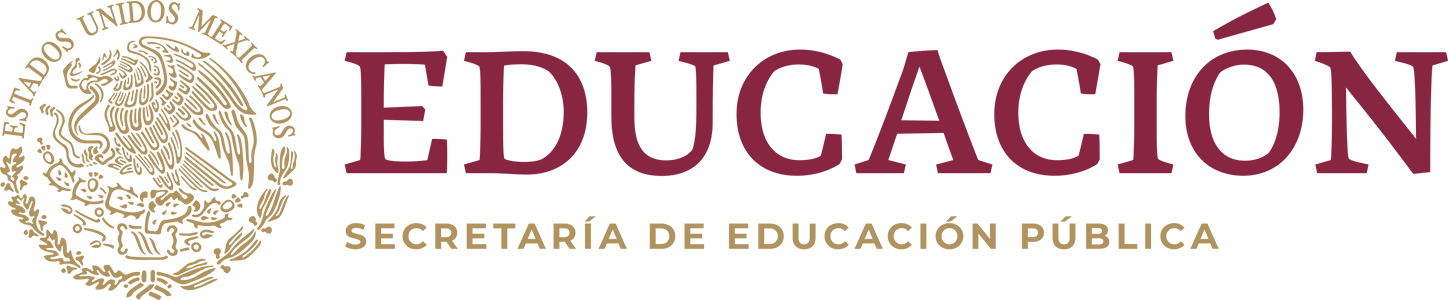 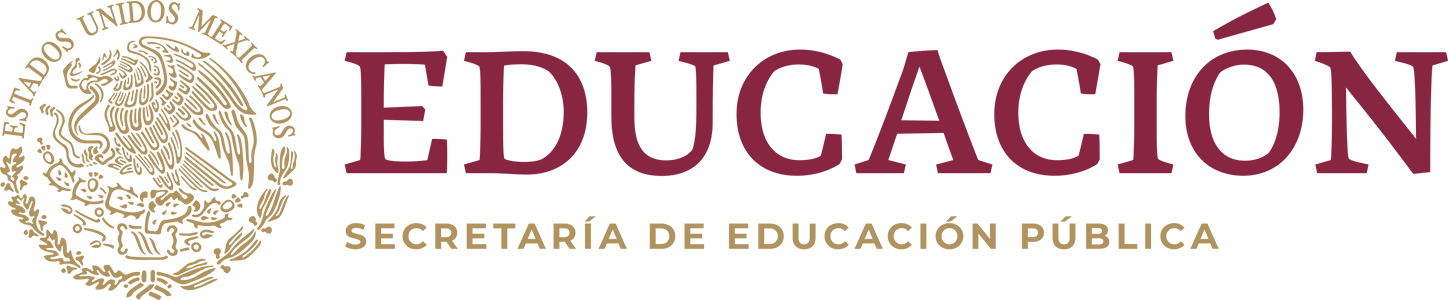 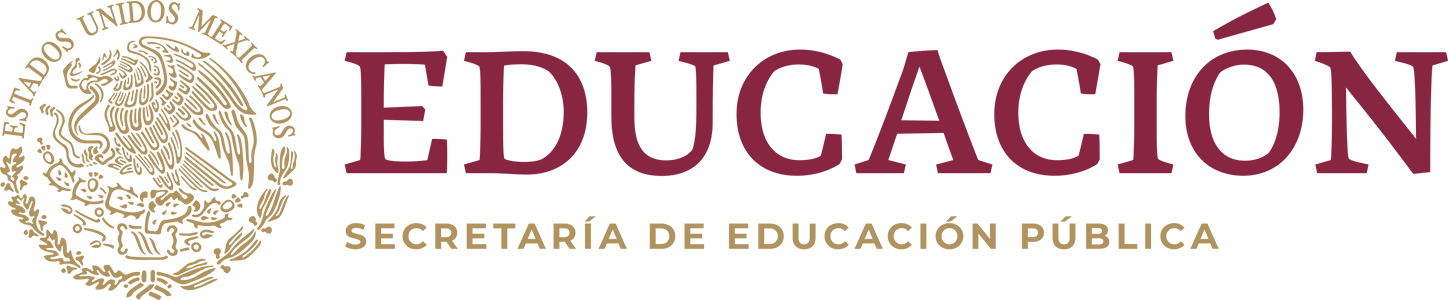 Gracias por su valiosa participación en estos 3 cursos – talleres, fue una tarea que implicó esfuerzo y tiempo, pero seguramente estos conocimientos se verán reflejados en su formación y práctica docente.
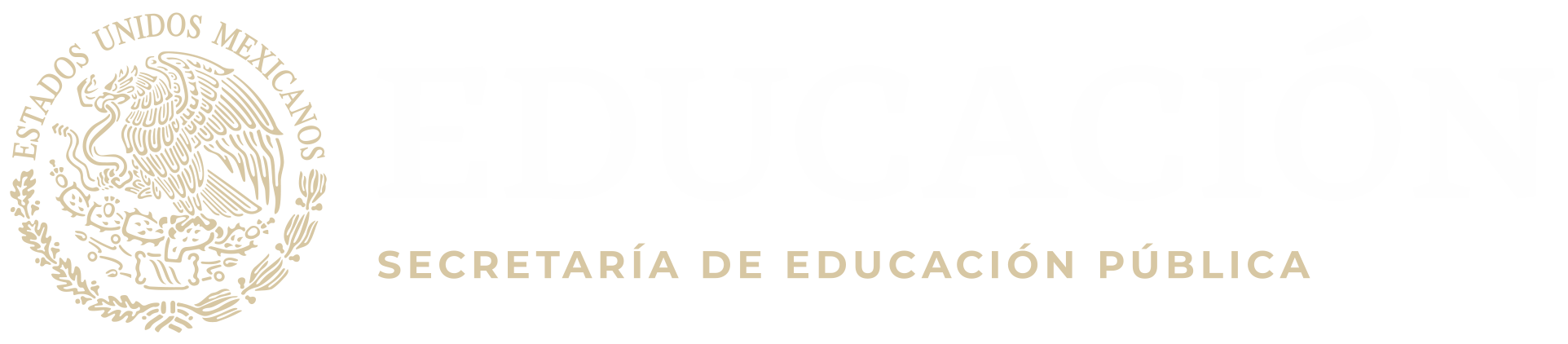 El presente documento corresponde a un extracto de las principales líneas descritas en el curso taller 3: Hacia una práctica docente colaborativa en los Recursos Socioemocionales del MCCEMS.
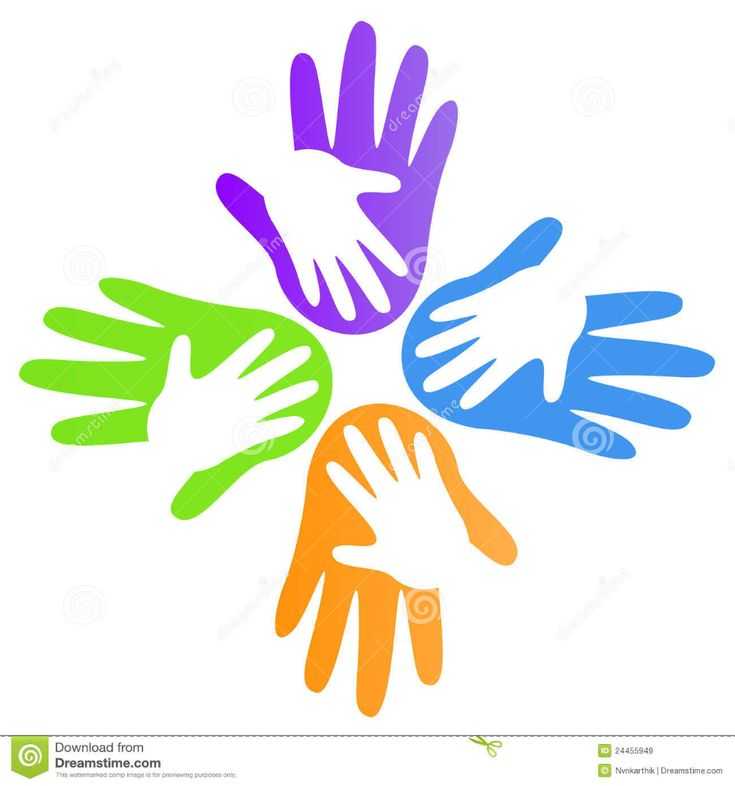 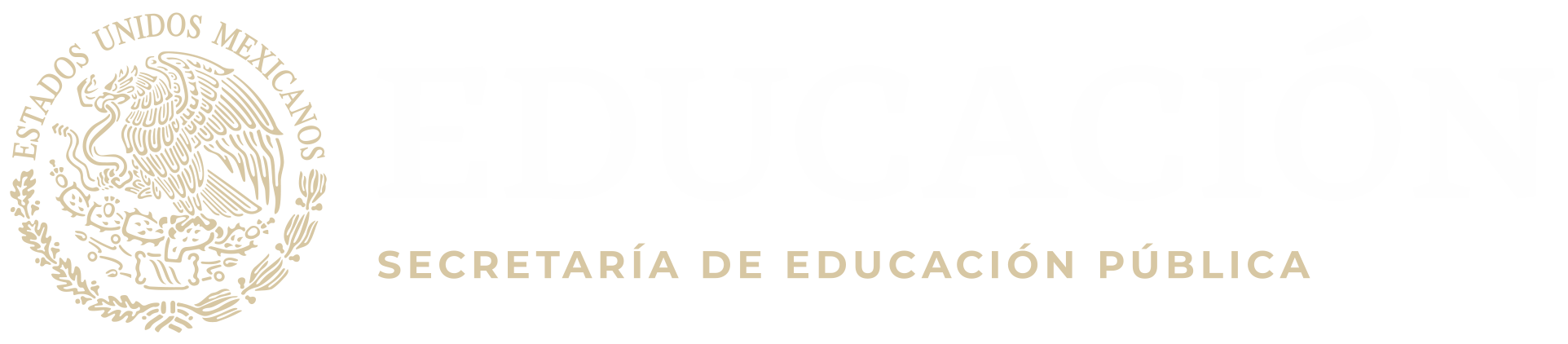